ESTRATEGIA DE TRANSICIÓN HACIA NUEVAS ADMINISTRACIONES LOCALES
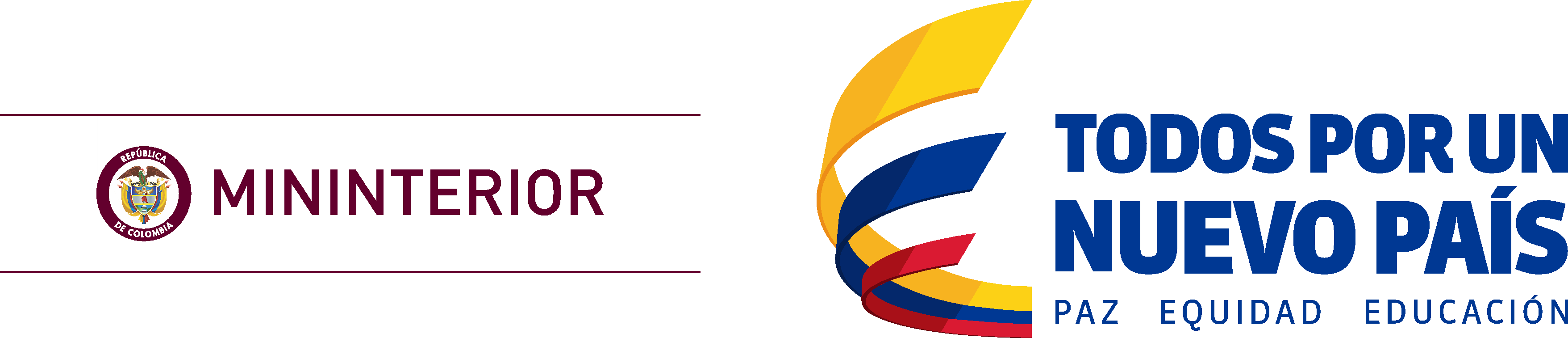 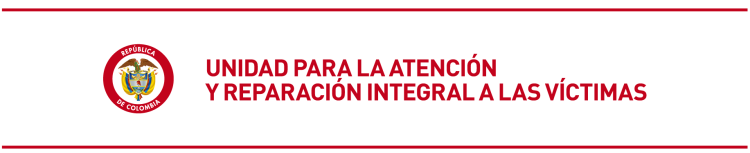 Lineamientos generales para la inclusión de la política pública para las víctimas en el informe de gestión del periodo 2012-2015, y en los procesos de empalme de las administraciones territoriales
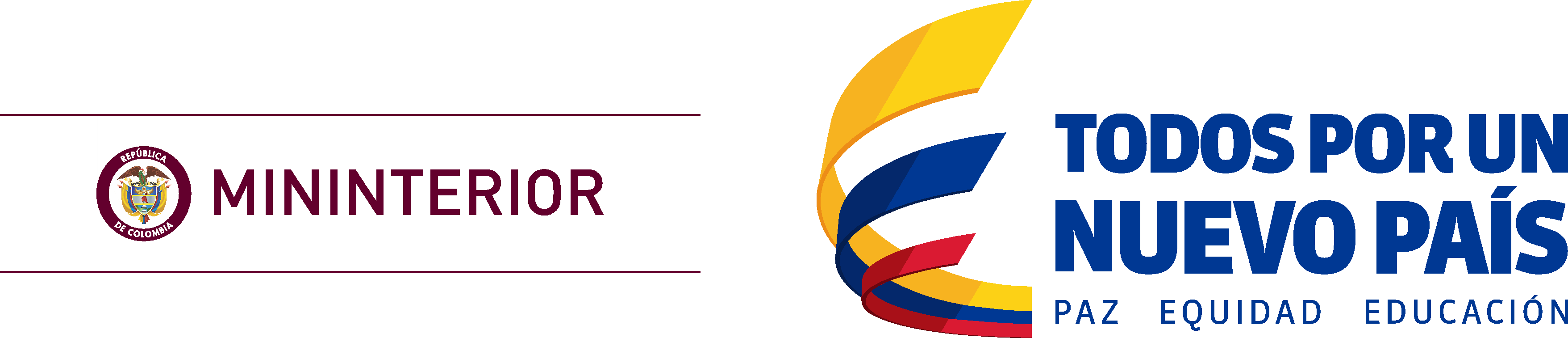 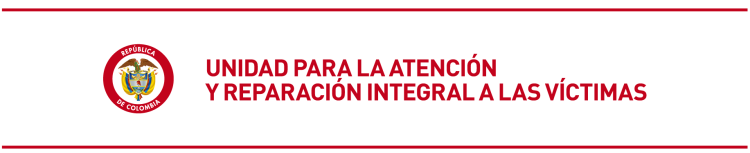 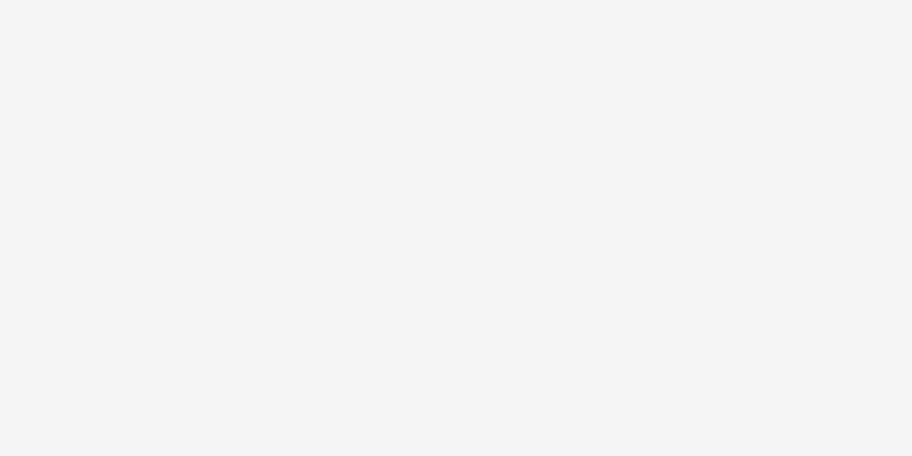 Lineamientos generales para la inclusión de la política pública para las víctimas
OBJETIVO GENERAL
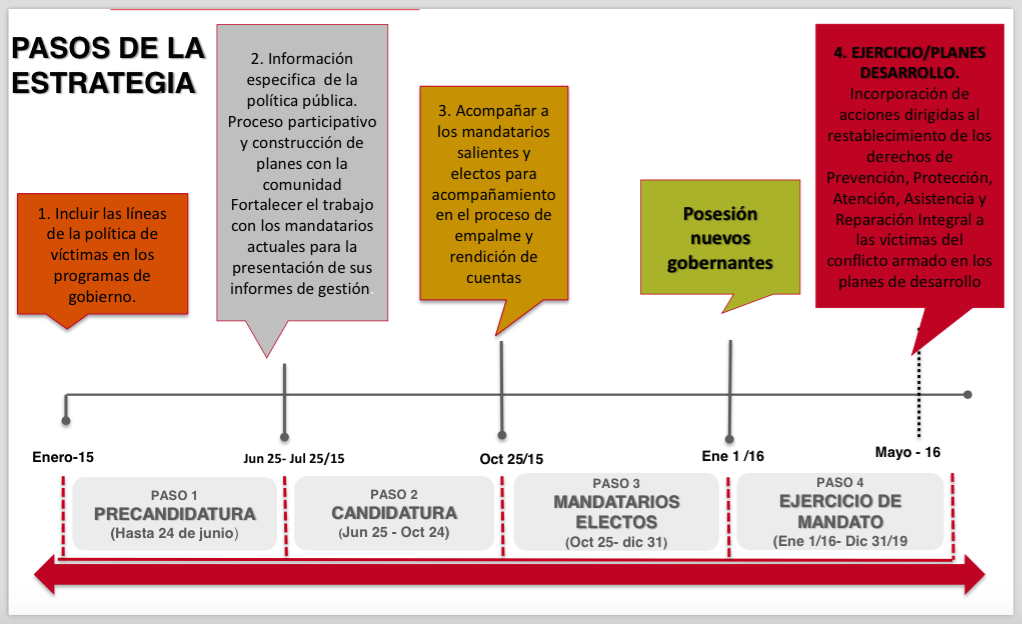 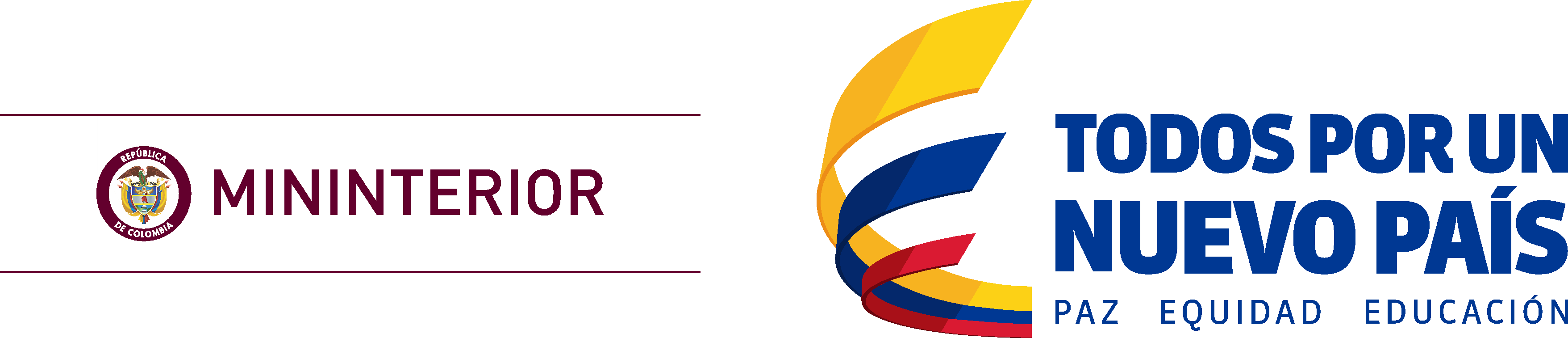 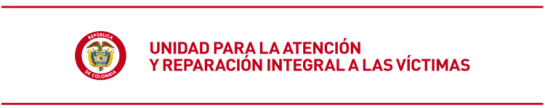 Objetivo
Brindar orientaciones a las entidades territoriales sobre la elaboración de informes de gestión en los que incluyan los aspectos esenciales que permitan evidenciar su gestión en materia de prevención, atención, asistencia y reparación integral a las víctimas del conflicto armado.
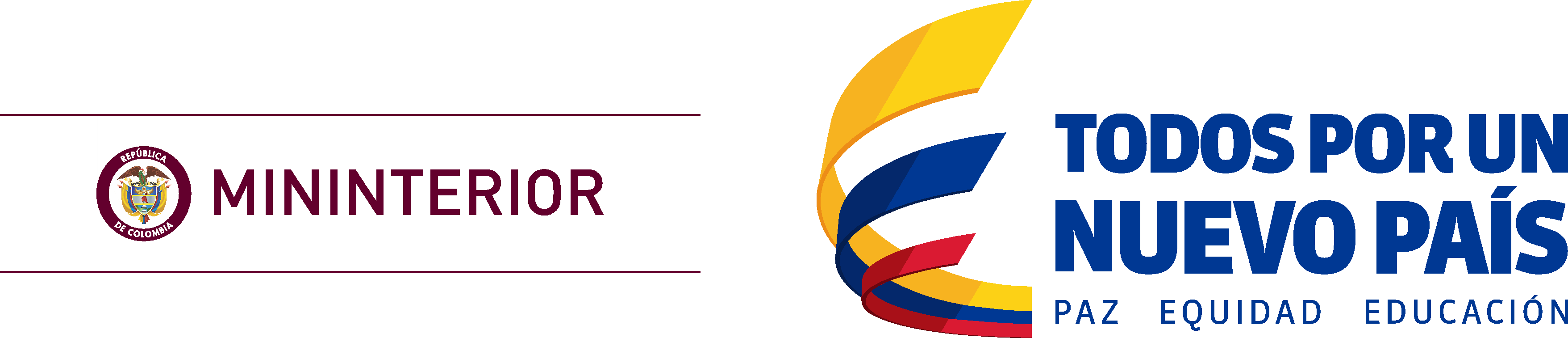 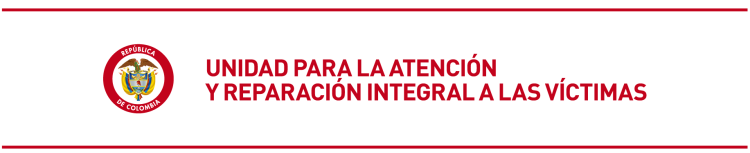 Informes de Gestión
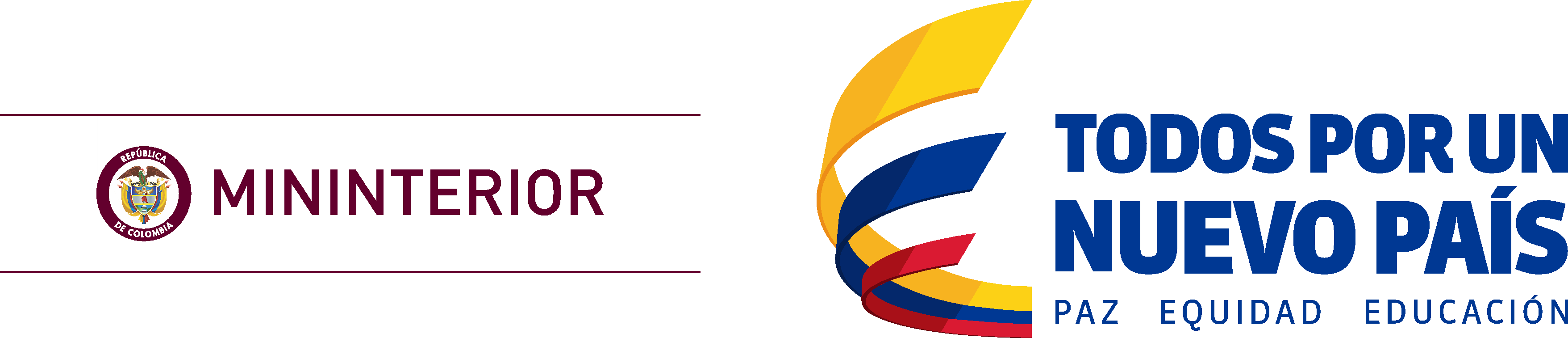 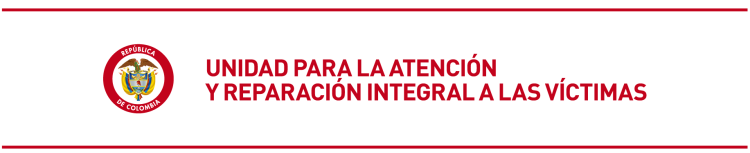 Informes de Gestión
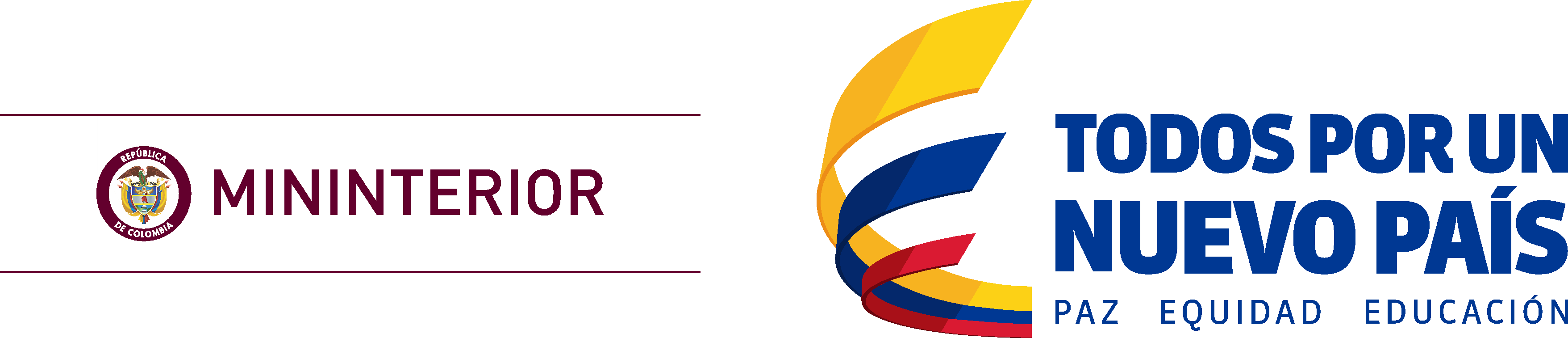 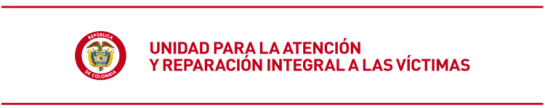 Informes de Gestión - Fundamentos
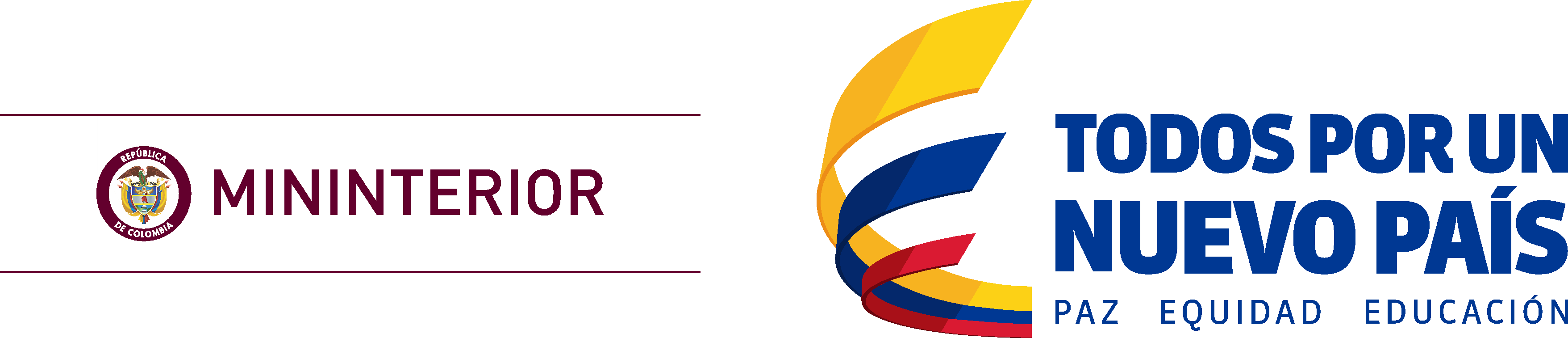 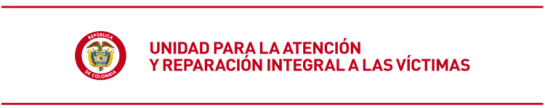 Informes de Gestión – Fechas y Plazos
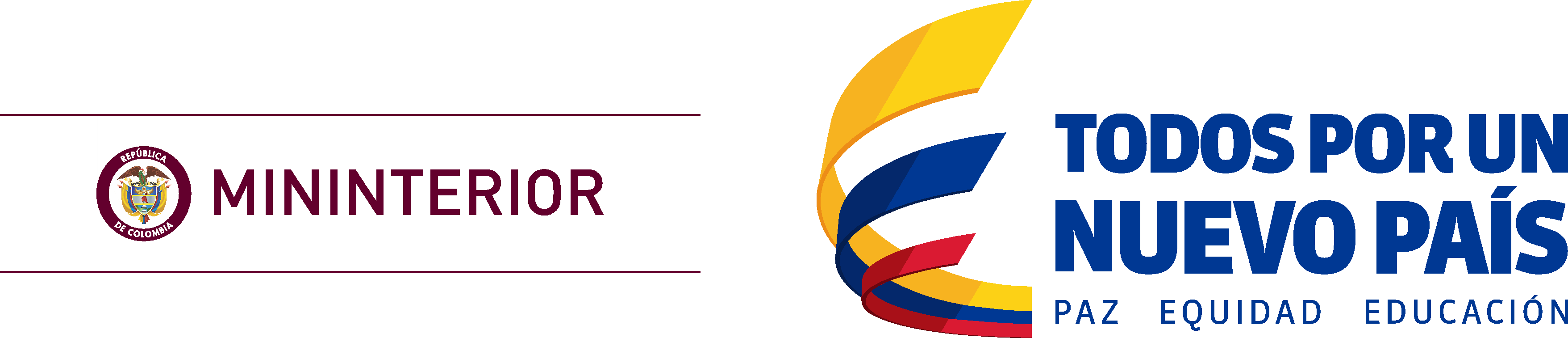 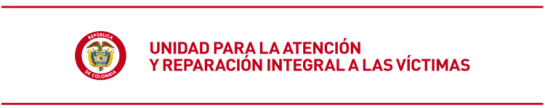 Circular Conjunta 018 – PGN y CGR
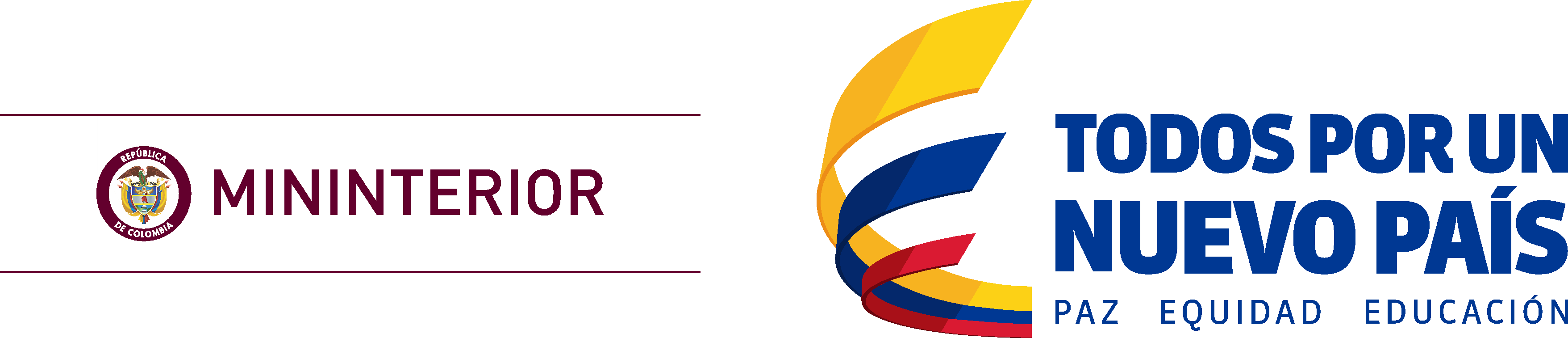 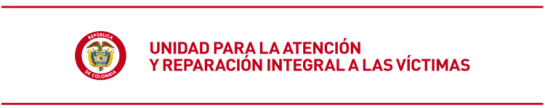 Lineamientos generales para la inclusión de la política pública para las víctimas
Auto 383 de 2010: Establece la obligación de incluir un capítulo especial sobre la atención a las victimas, el cual debe tener detalle sobre:
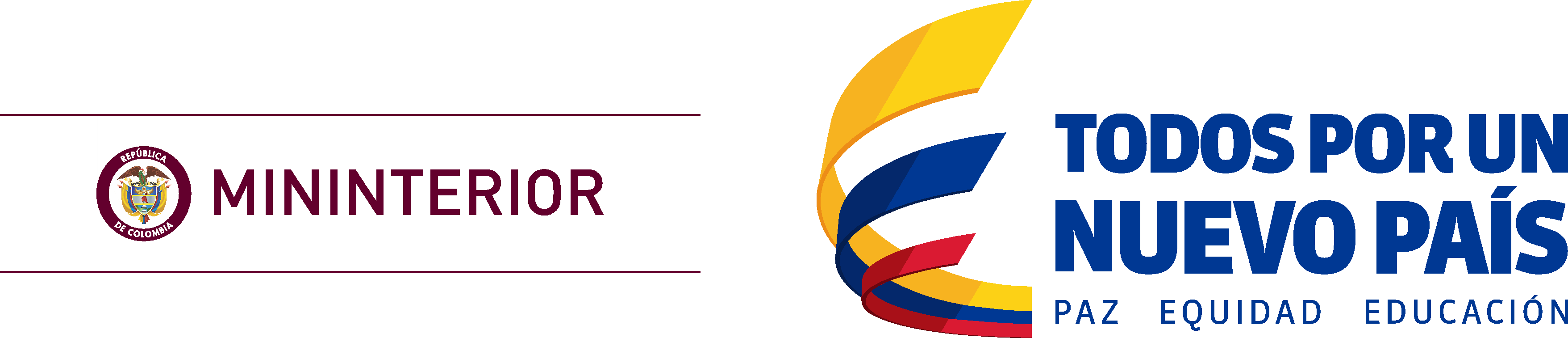 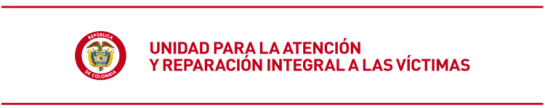 ¿Por qué es importante la Política Pública de Víctimas en los Informes de Gestión?
Informes de Gestión General - Estructura
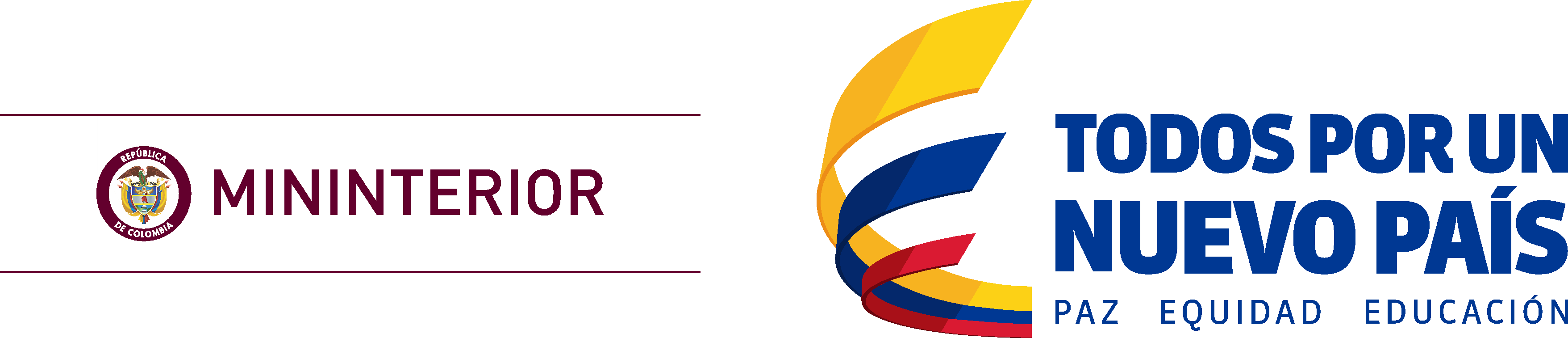 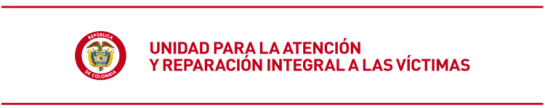 Informes de Gestión Cap. Víctimas - Estructura
Ejercicio 1: Información Administrativa
Ver paginas 15 a18
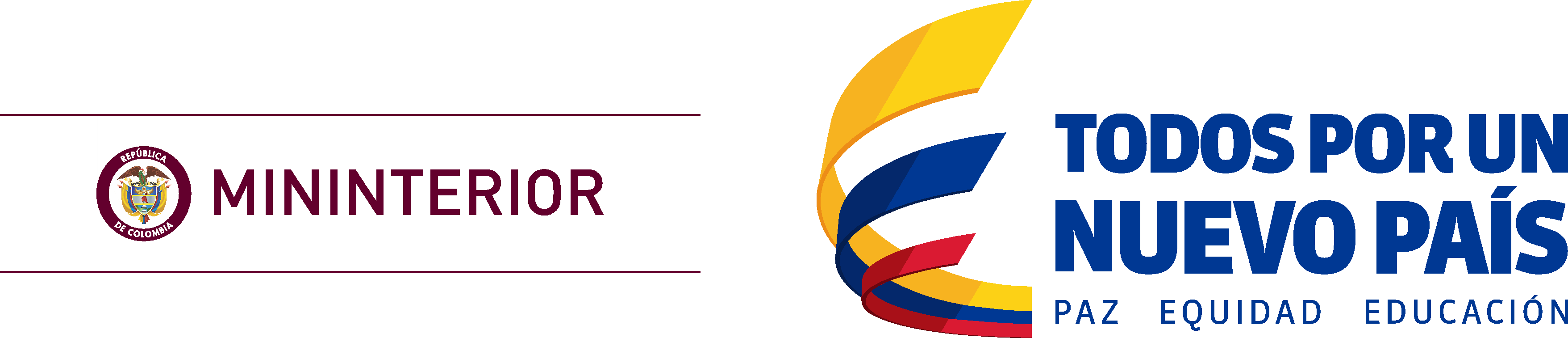 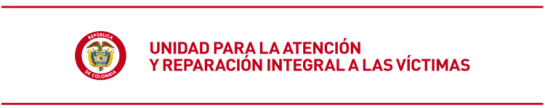 Ejercicio 2: Documento Estratégico
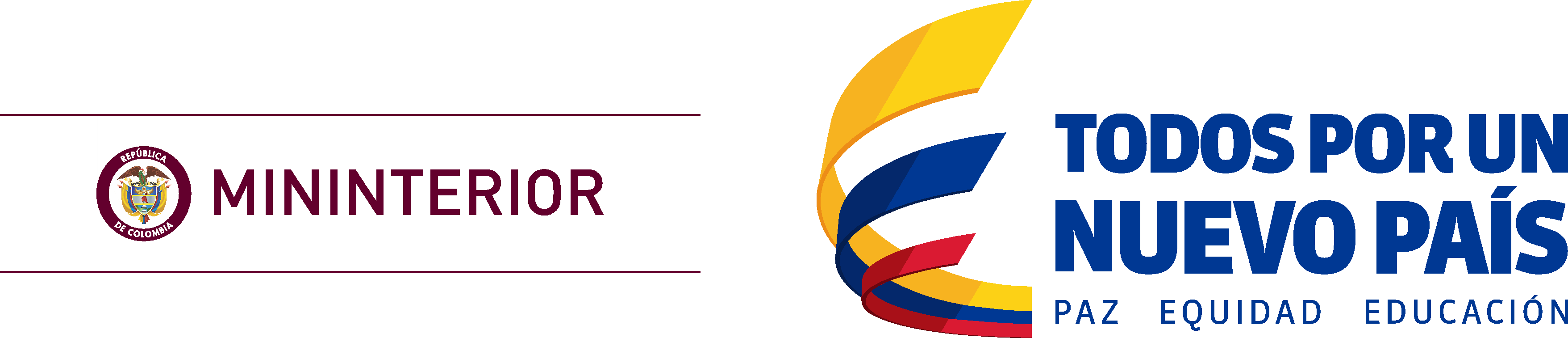 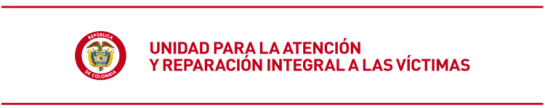 Ejercicio 3: Ruta para la construcción
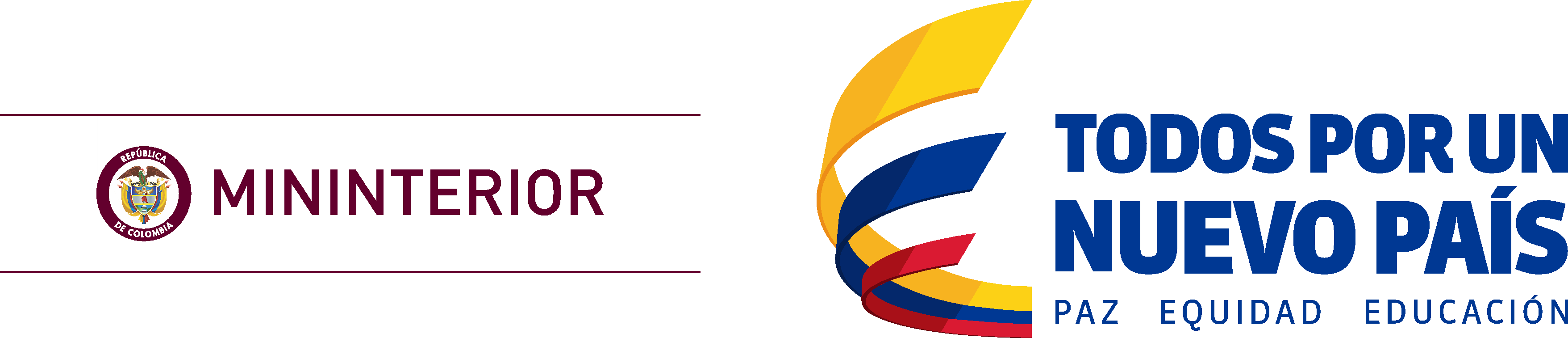 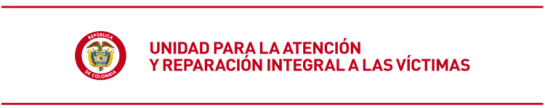 Conclusiones y Recomendaciones
Sintetizar:
 
Metas alcanzadas.

Las políticas, programas y/o proyectos que se considera deben continuar una vez finaliza el mandato y que son fundamentales en el corto y mediano plazo.

Las dificultades persistentes y sus causas, así como los factores de éxito identificados.

Recomendaciones específicas para la próxima administración.
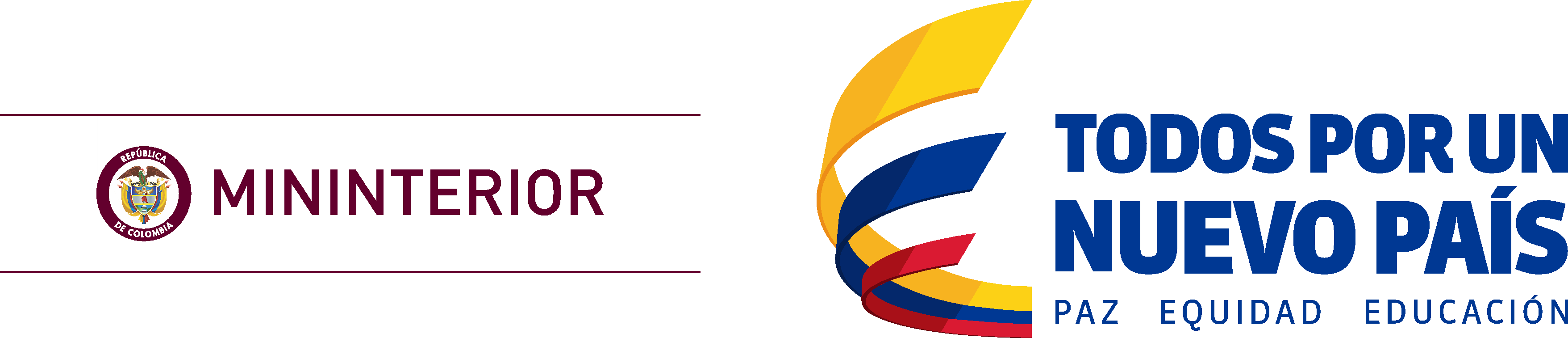 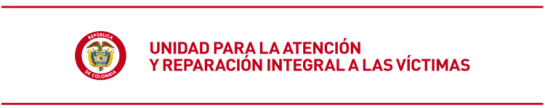 Conclusiones y Recomendaciones
¿Qué le recomendarían a la próxima administración?

1
2
3
…
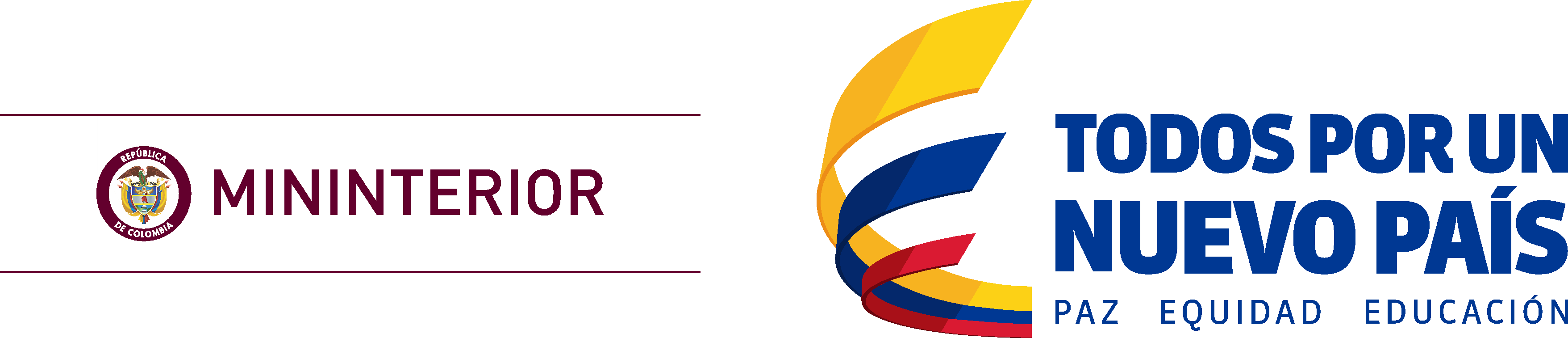 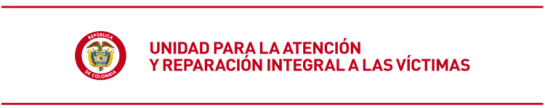 Claves para realizar el capitulo de víctimas del Informe de Gestión
Establecer alcance y soportes del informe
Diseñar y entregar formatos estándar para su presentación
Definir ruta para la recolección, análisis y presentación de la información
Revisar la información existente en la entidad territorial
Analizar los compromisos y resultados de políticas y programas incluidos en el PD
Analizar los compromisos y resultados de PAT, en cada vigencia y en el periodo
Analizar los compromisos y resultados de otros instrumentos de planeación, como planes de retorno y reubicación, y planes integrales de reparación colectiva, entre otros
Revisar la ejecución presupuestal
Analizar la información consolidada por la dependencia a cargo, sobre actividades en desarrollo y proyectos propios o articulados con otro nivel de gobierno
Realizar balance de necesidades actuales de la población victima
Validar la información con equipo de gobierno
Validar la información en el Comité Territorial de Justicia Transicional
Incluir el tema en las reuniones de empalme
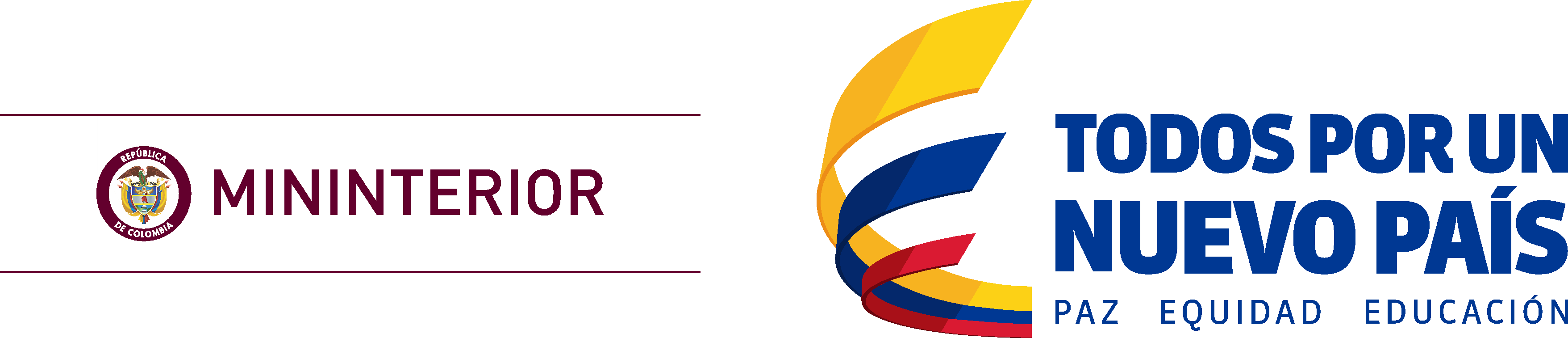 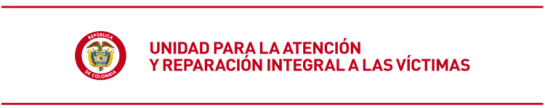 Proceso de Transición
Preguntas orientadoras:
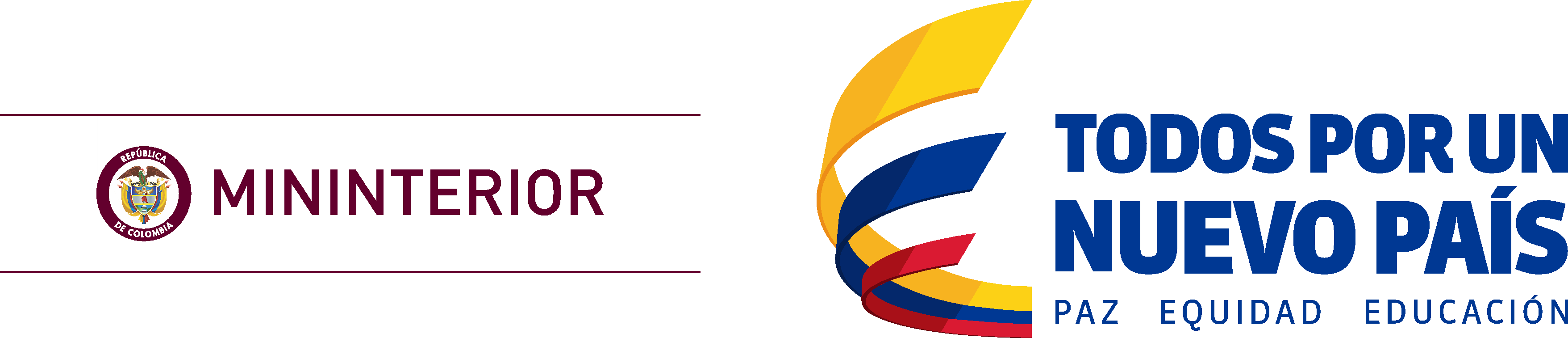 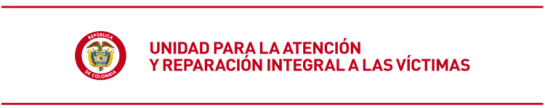 Conclusiones
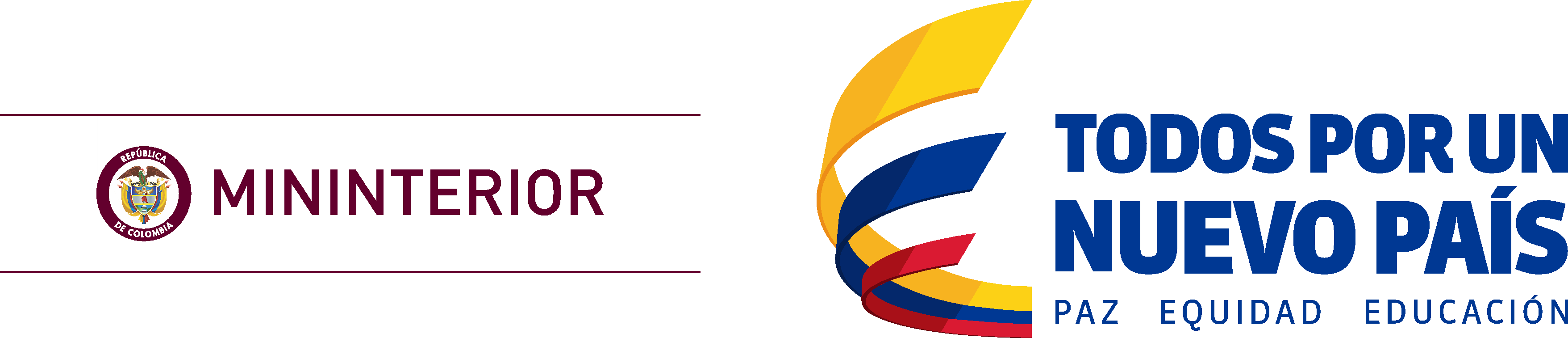 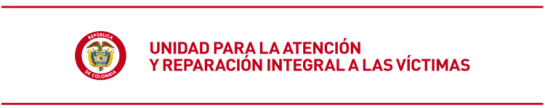 Para ir pensando en el empalme…
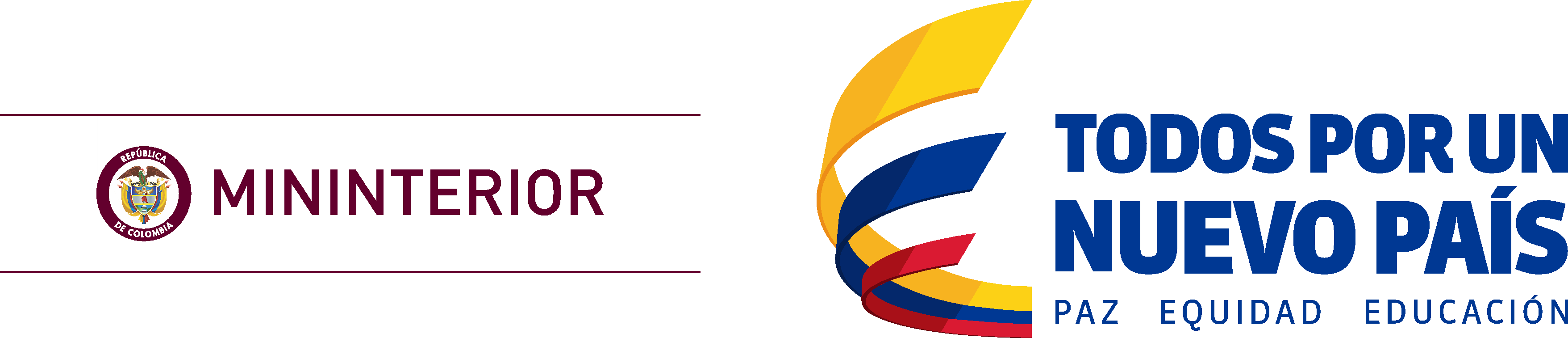 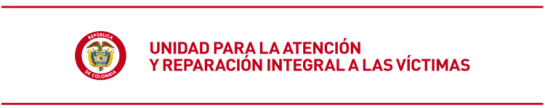 Para ir pensando en el empalme…
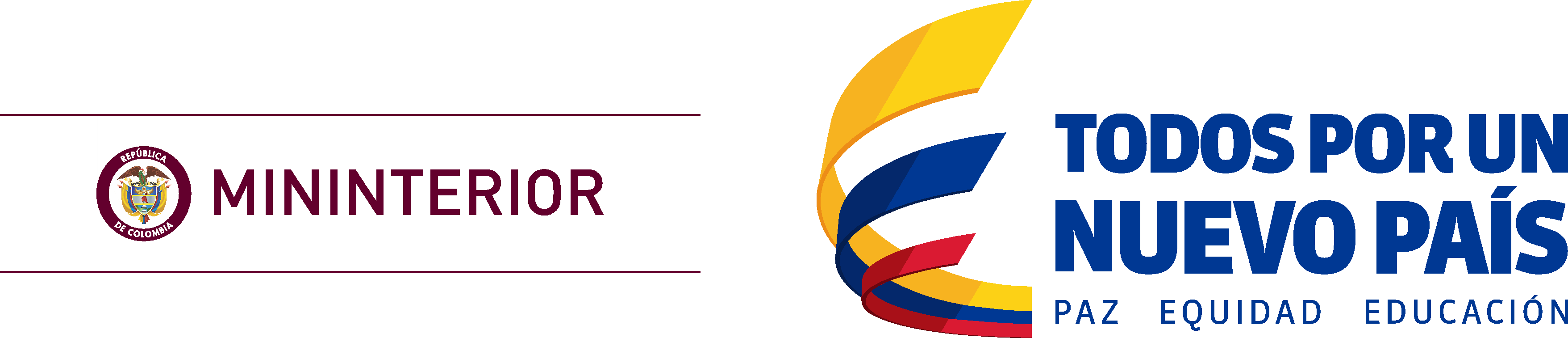 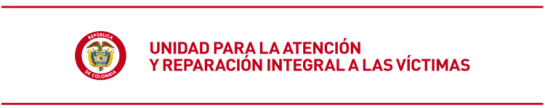 Datos de Contacto
XXXXXX
Grupo de Articulación Interna para la 
Política de Víctimas del Conflicto Armado
Ministerio del Interior
xxxxxxxx@mininterior.gov.co
Tel. 242 74 00 – Ext. 2723
Cel. 31x xxx xxx
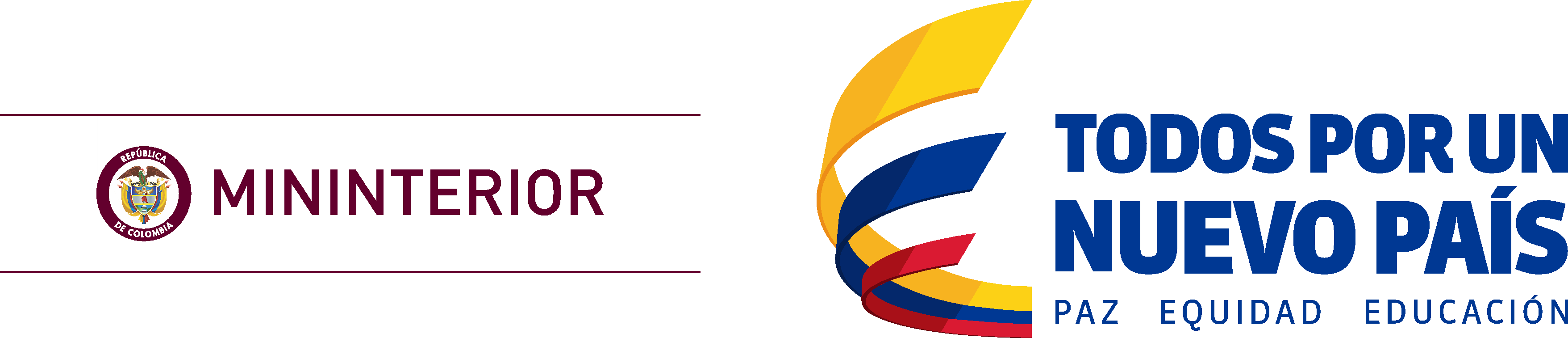